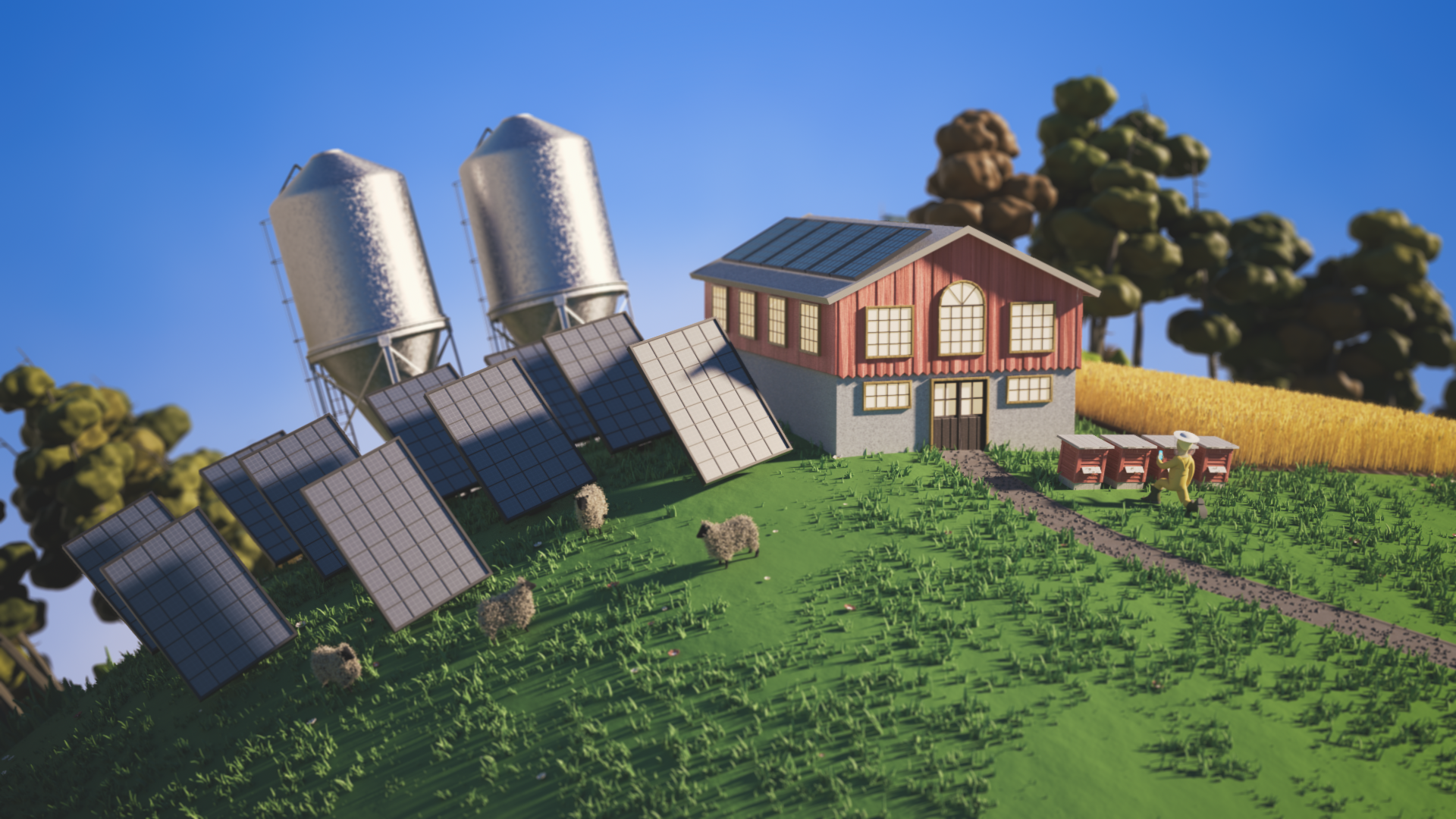 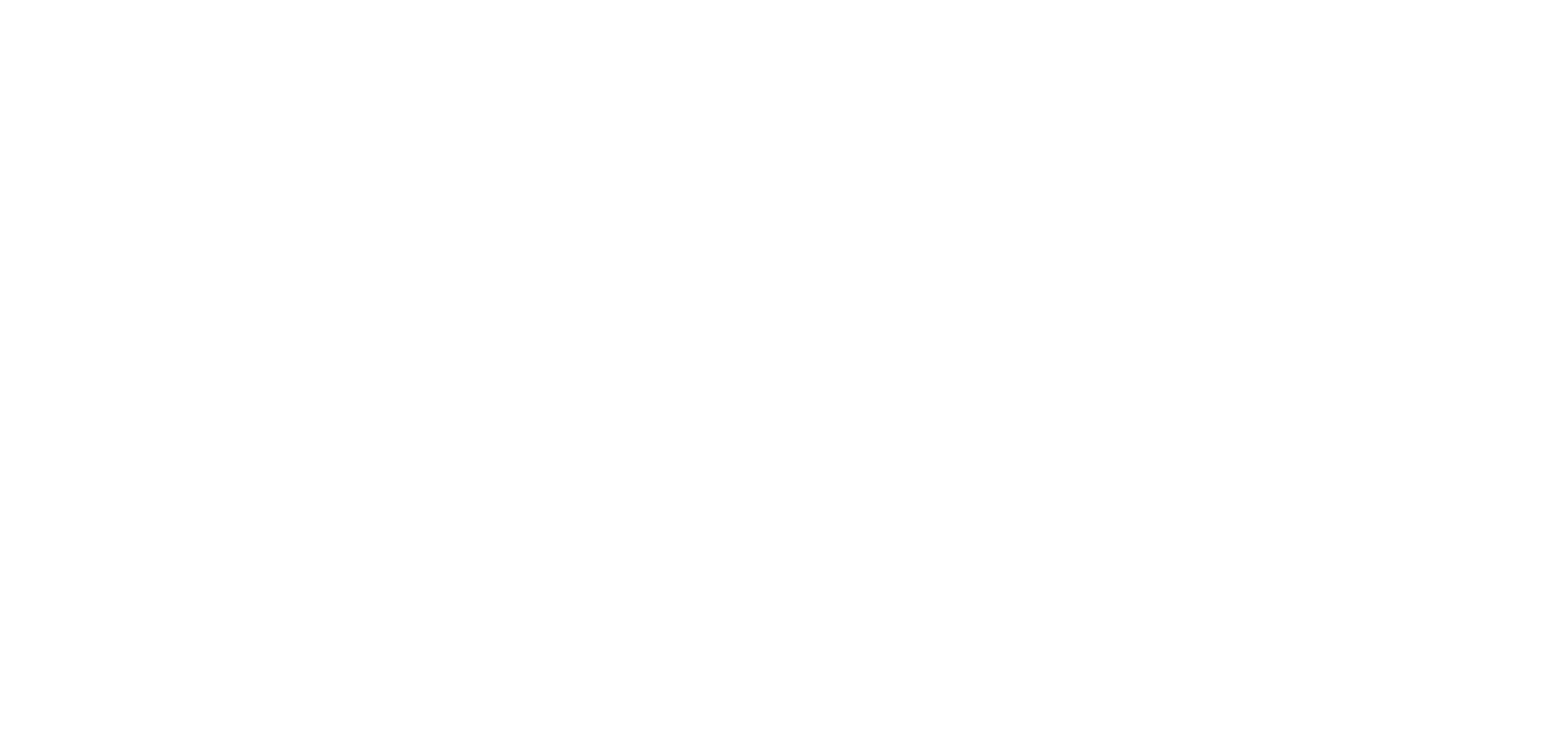 Landsbygderna ställer om för framtiden
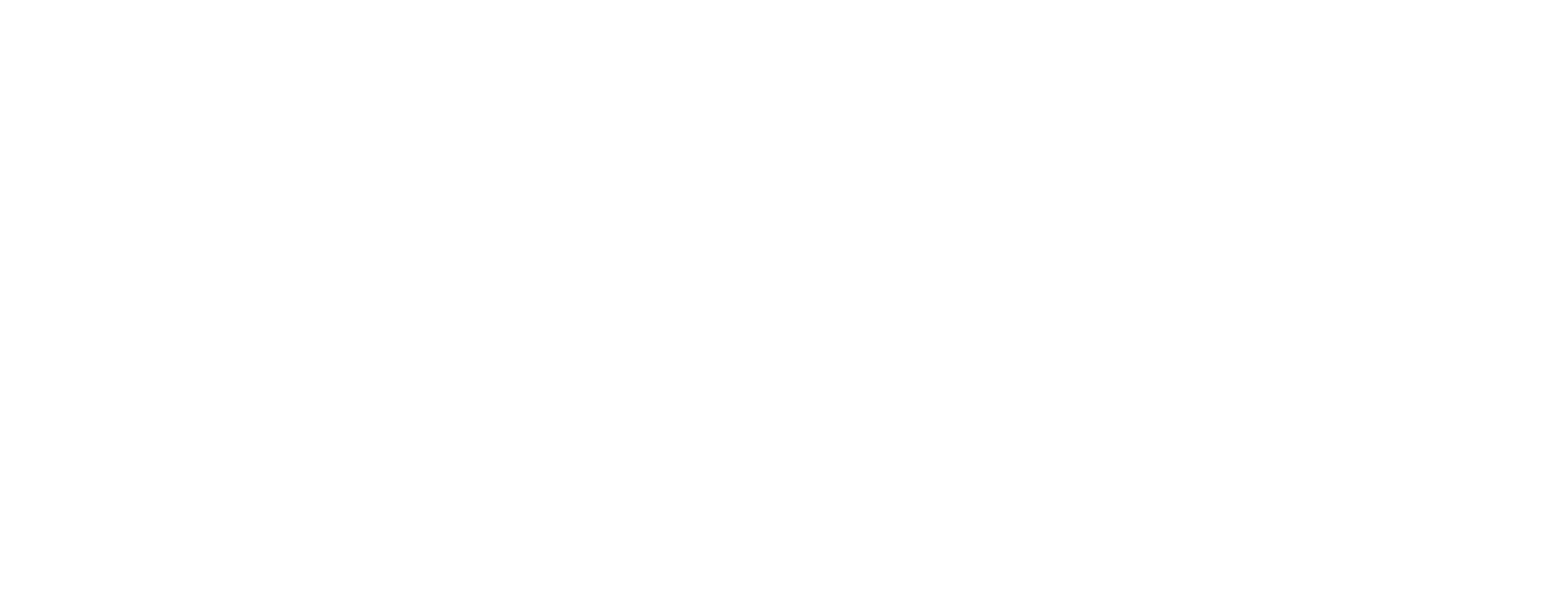 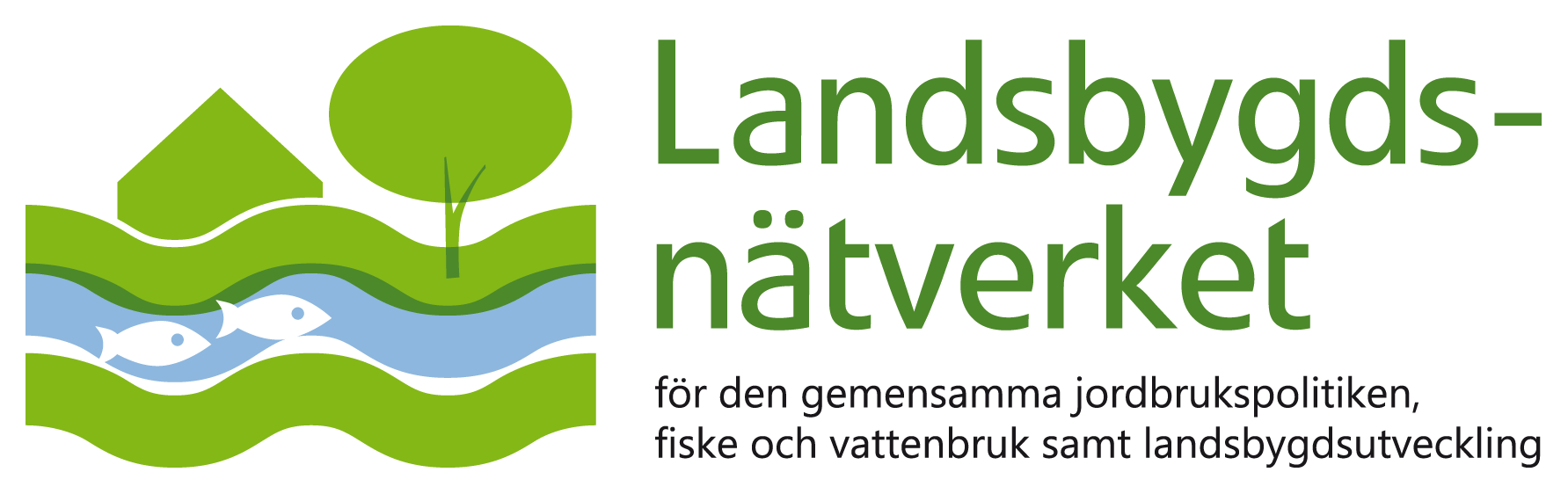 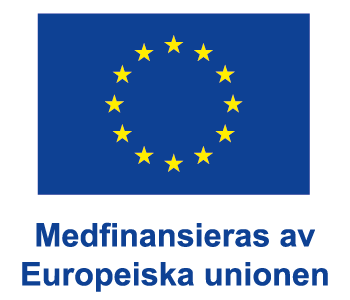 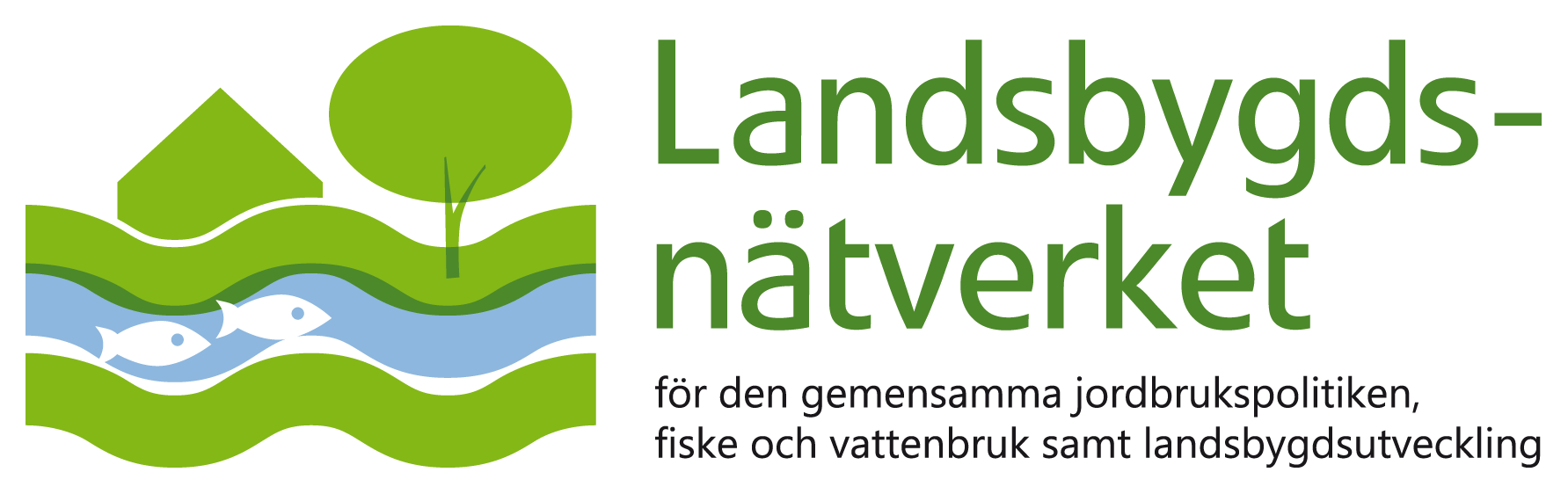 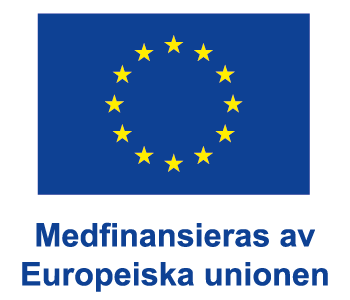 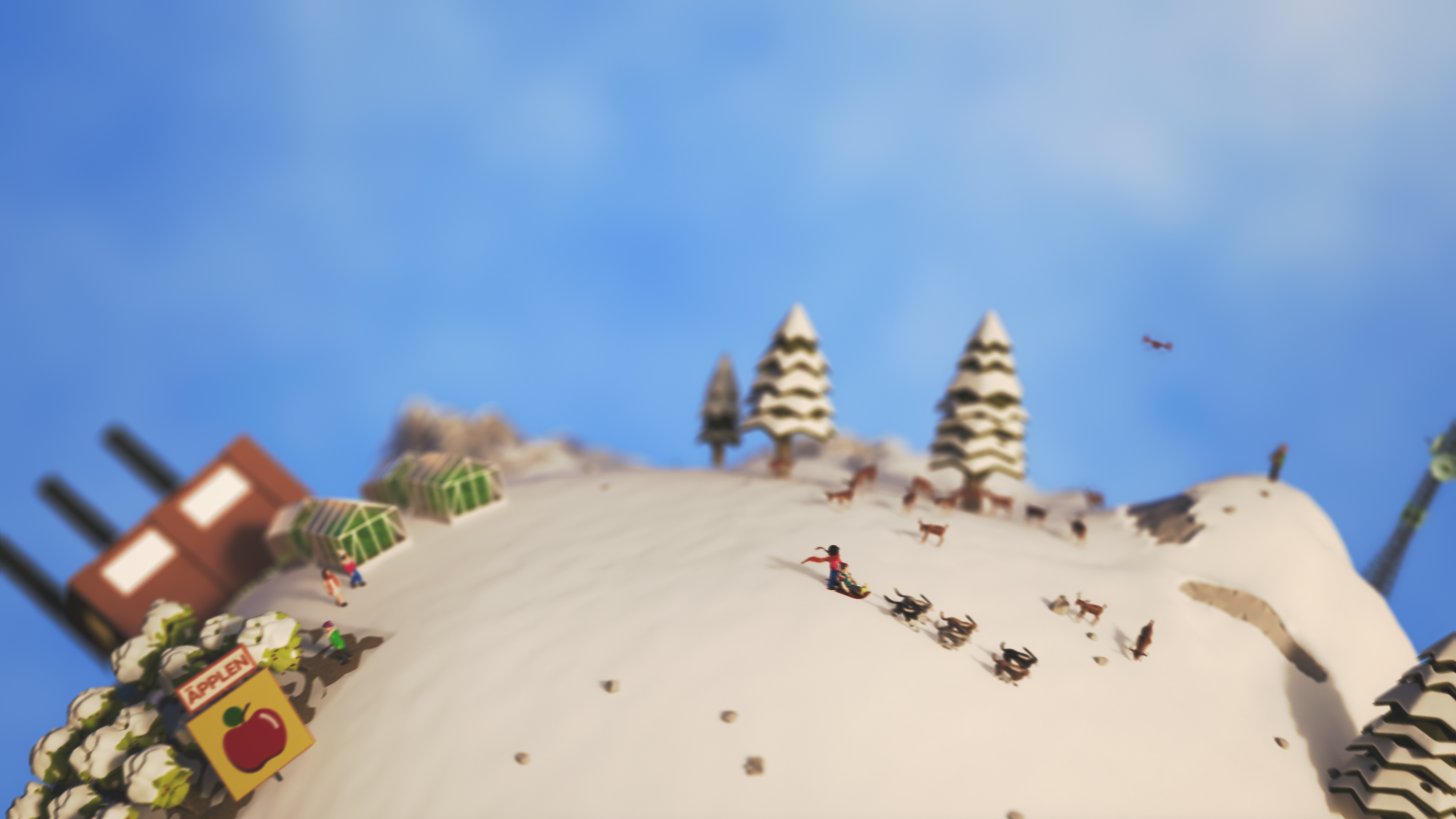 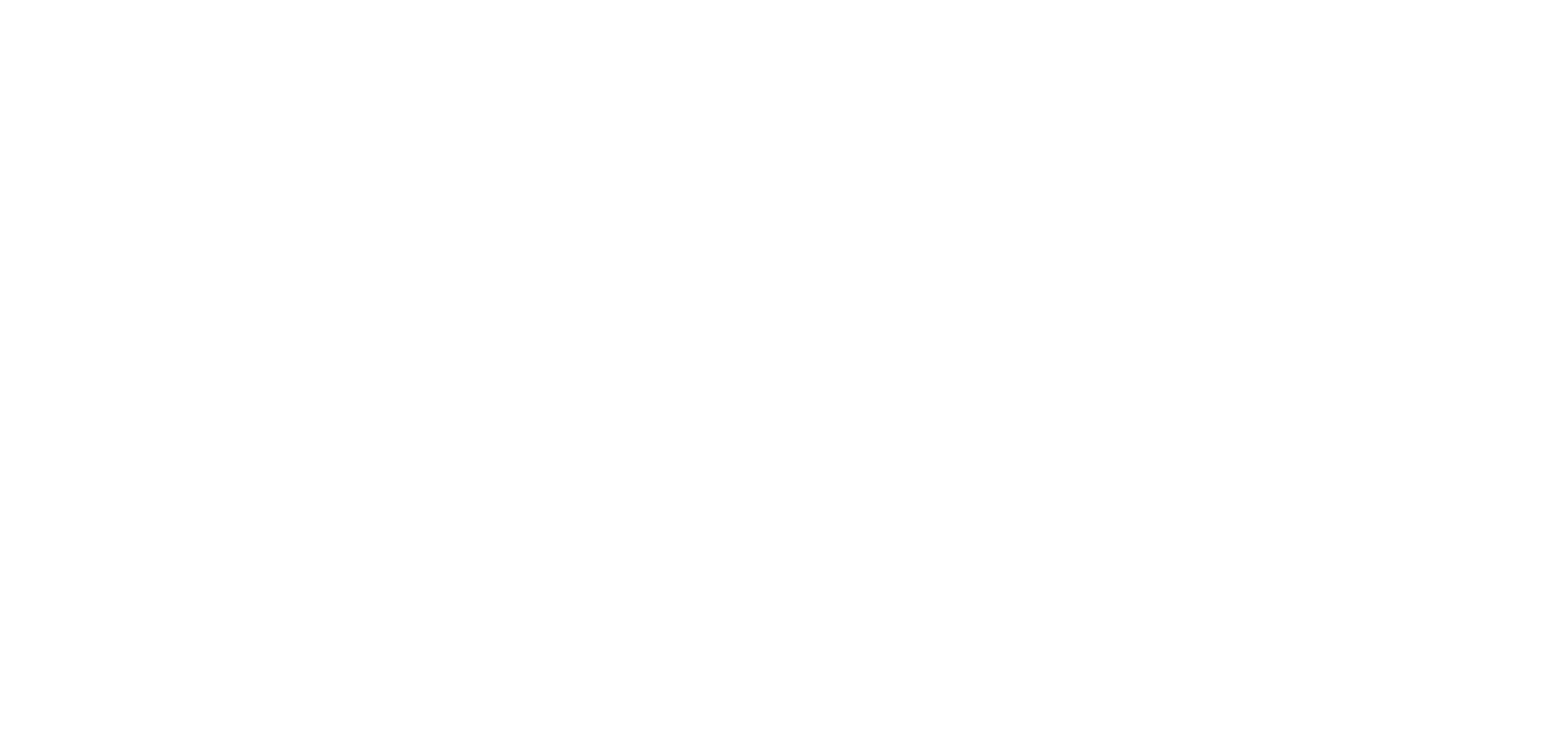 Lyckat turismprojekt gav mersmak
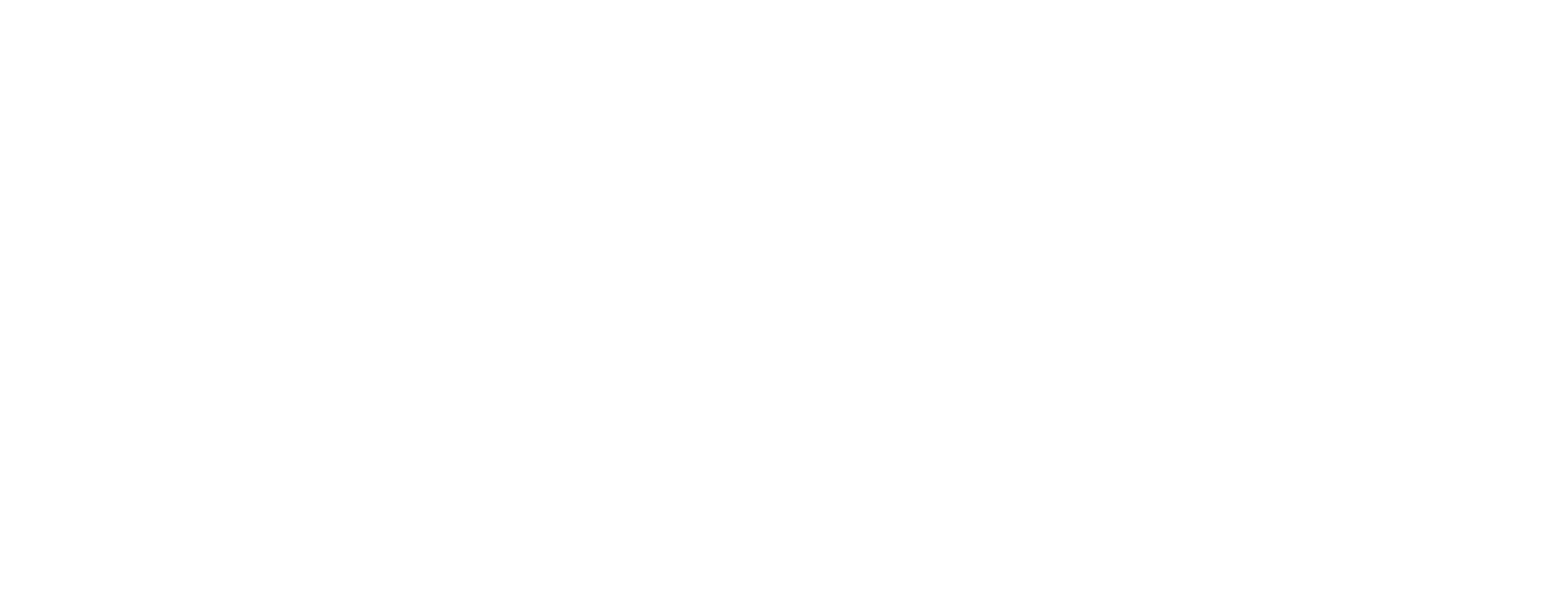 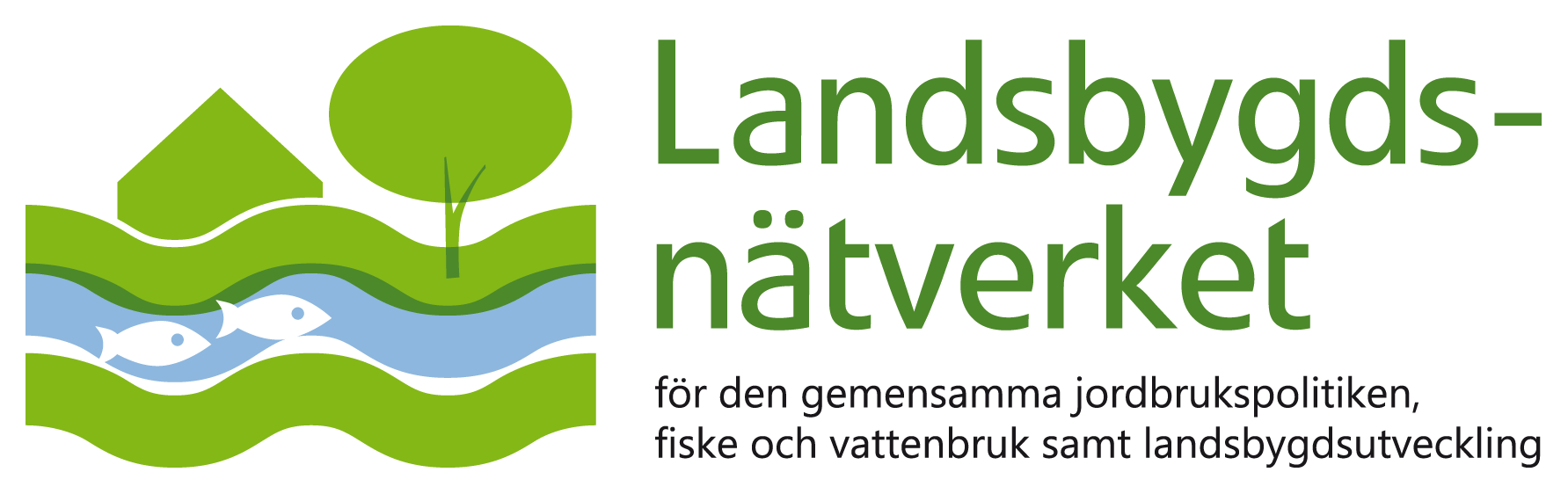 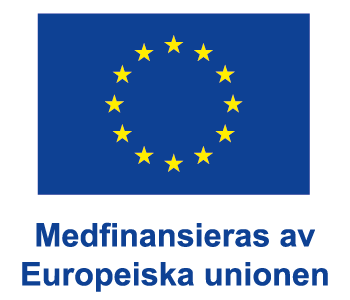 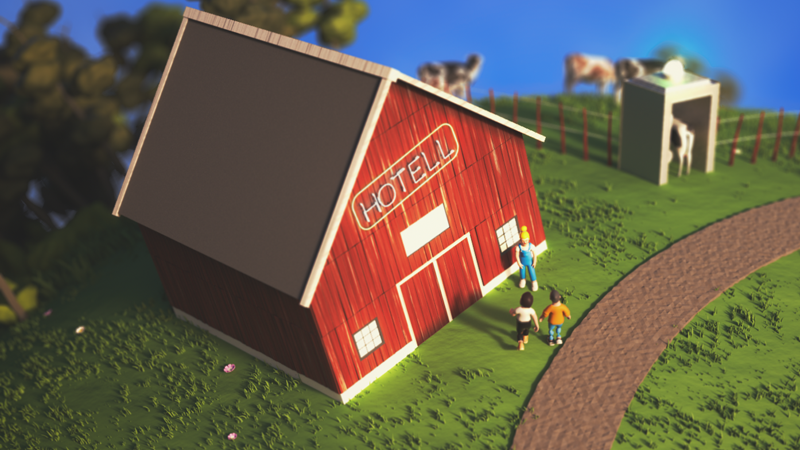 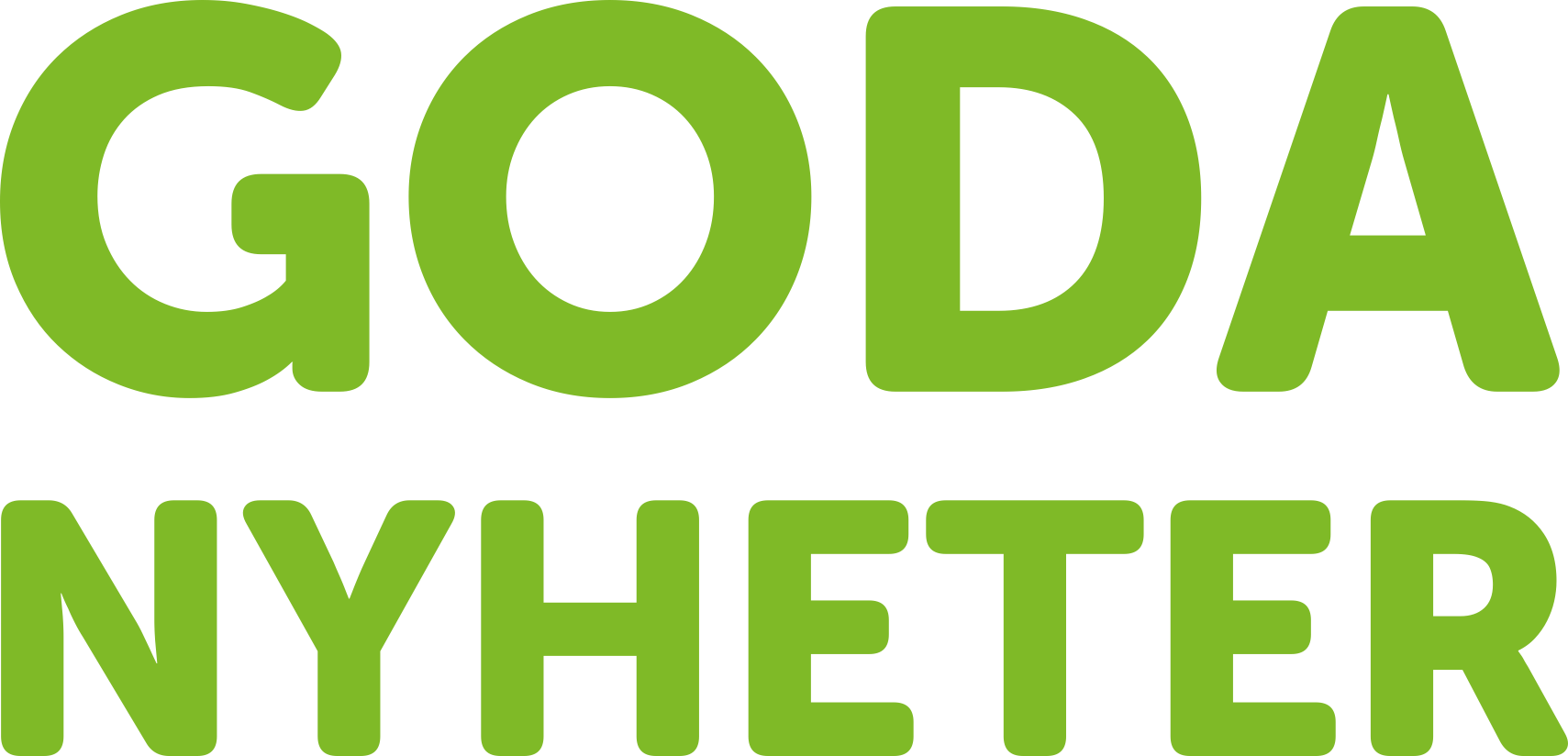 Flera projekt lockar turister i sommar
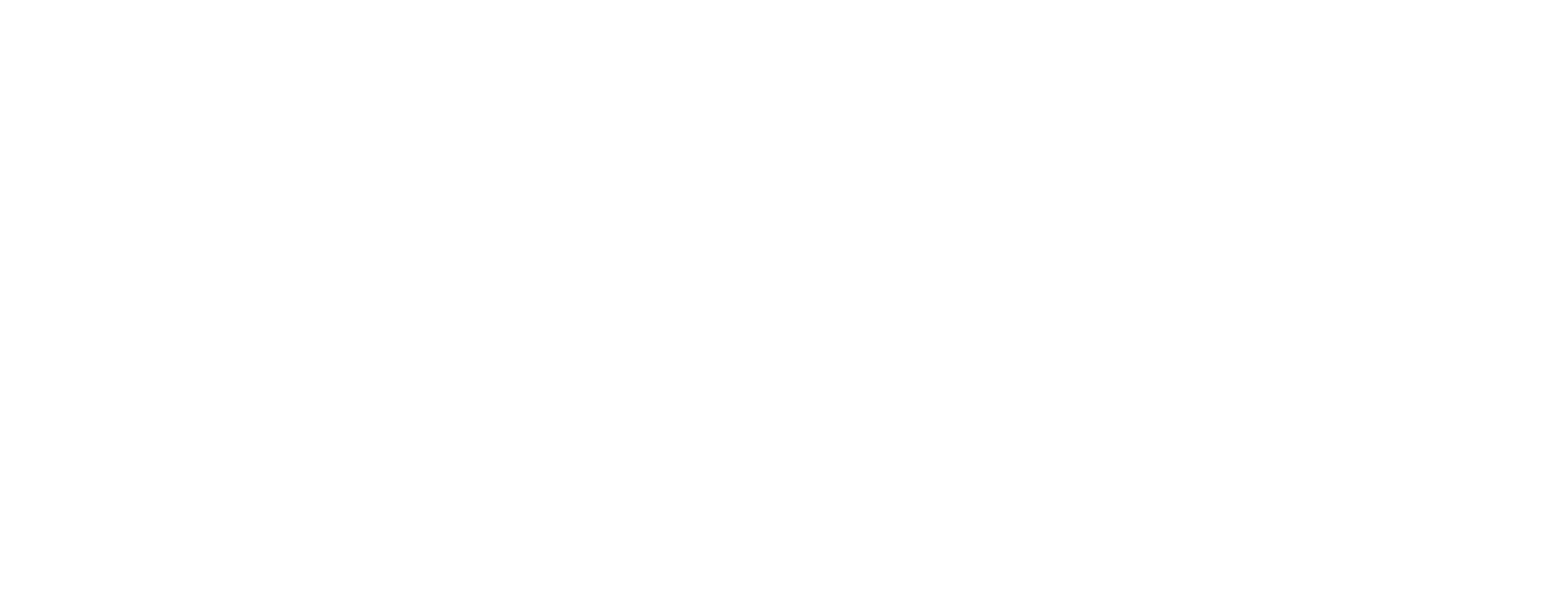 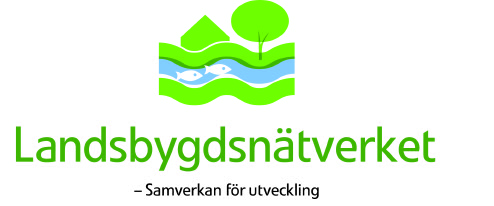 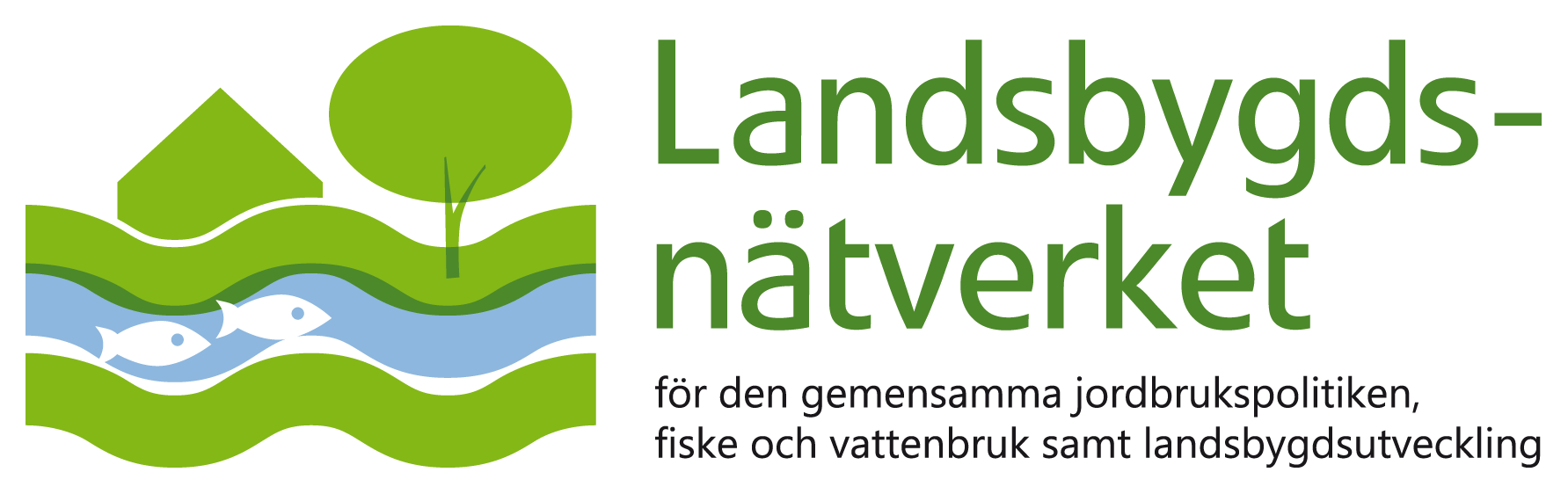 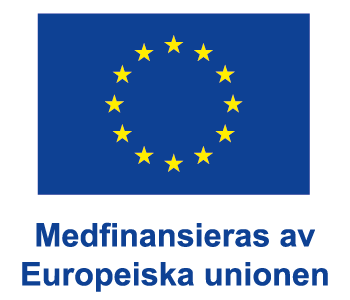 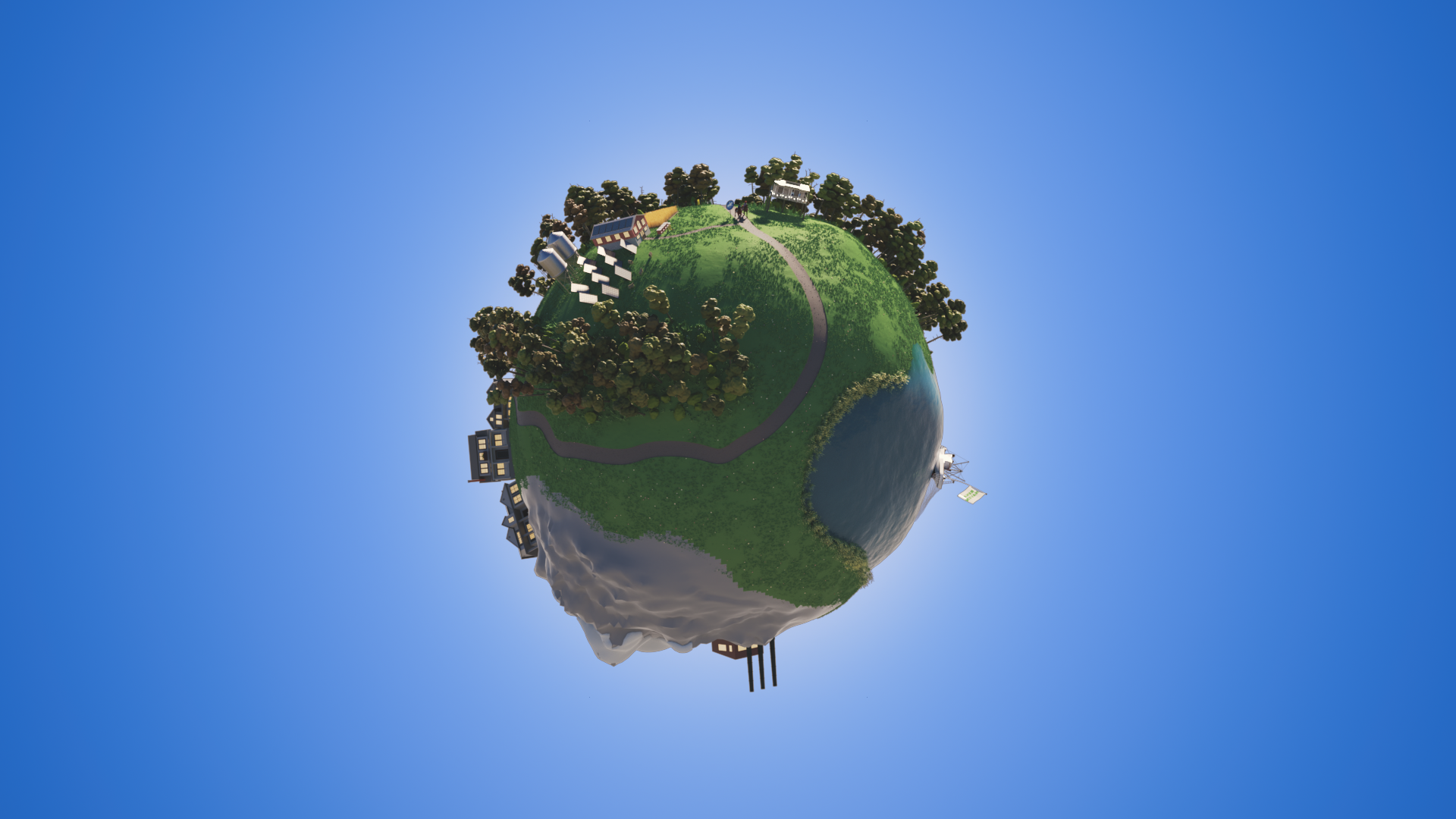 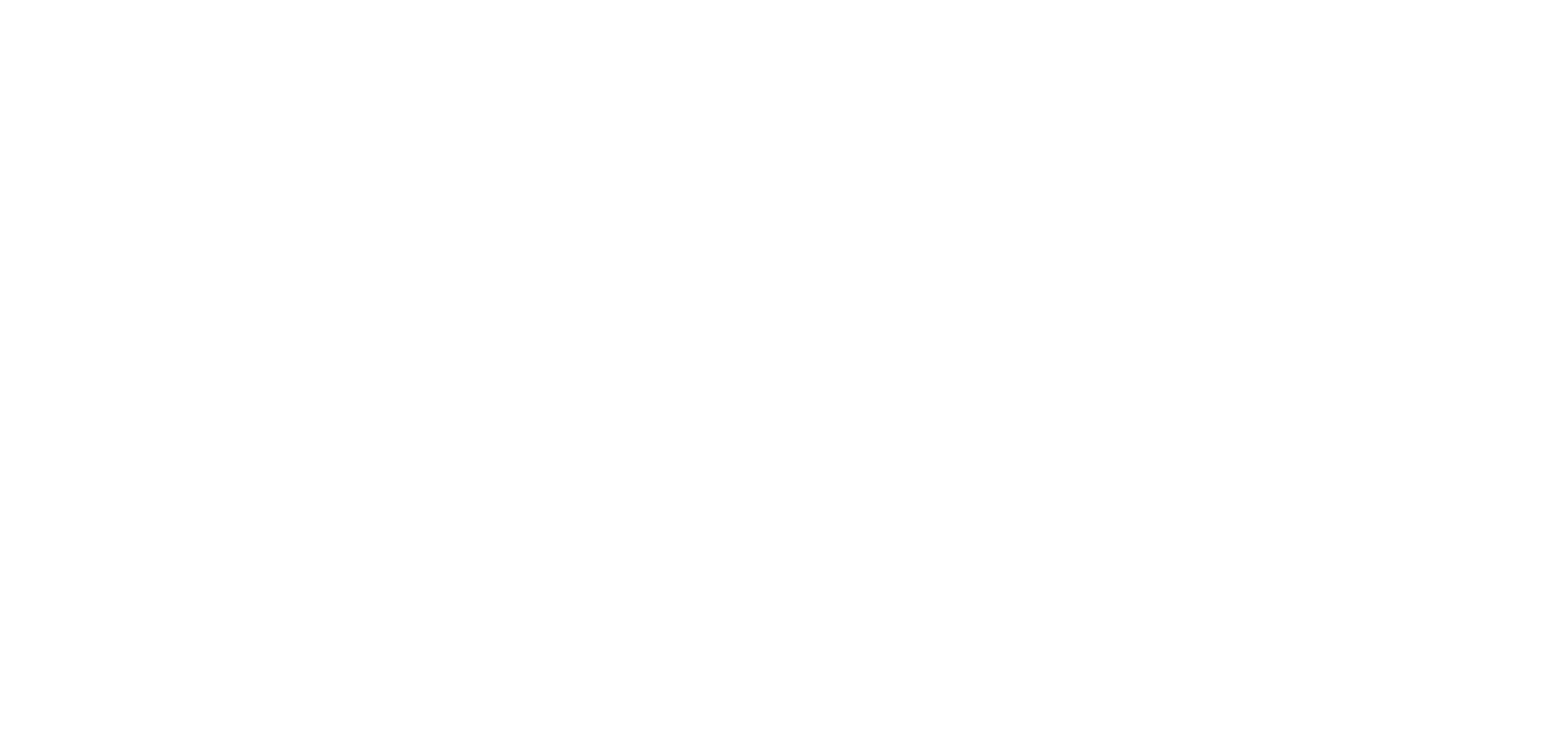 Har du koll på Sveriges landsbygder?
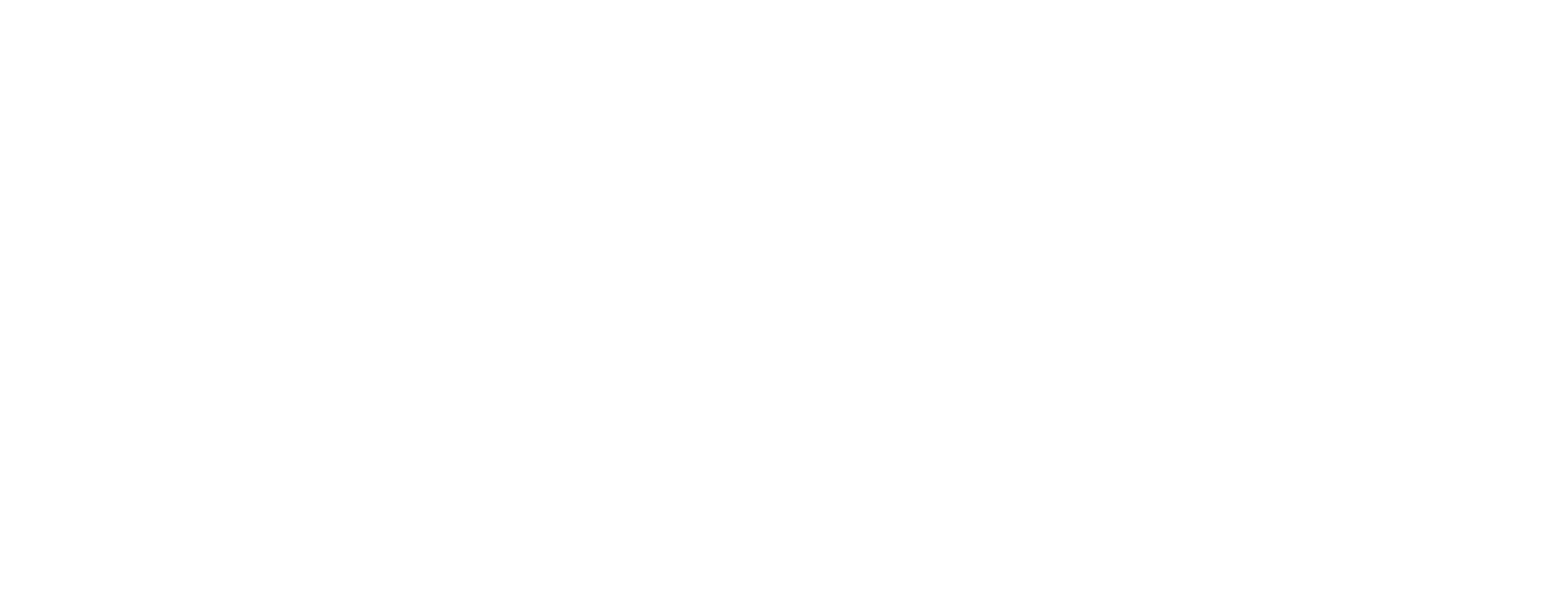 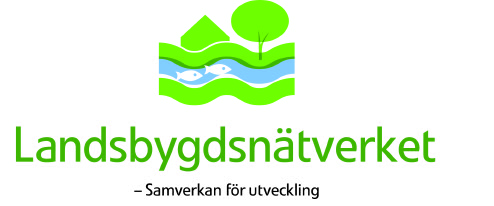 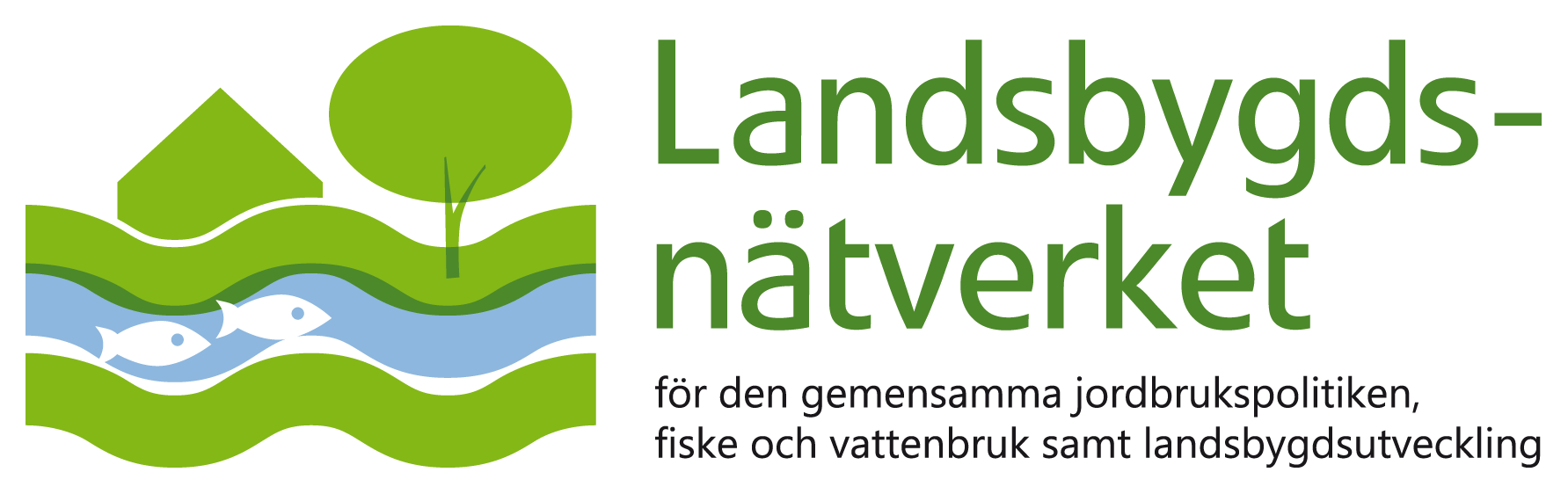 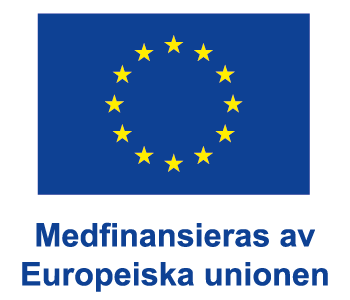 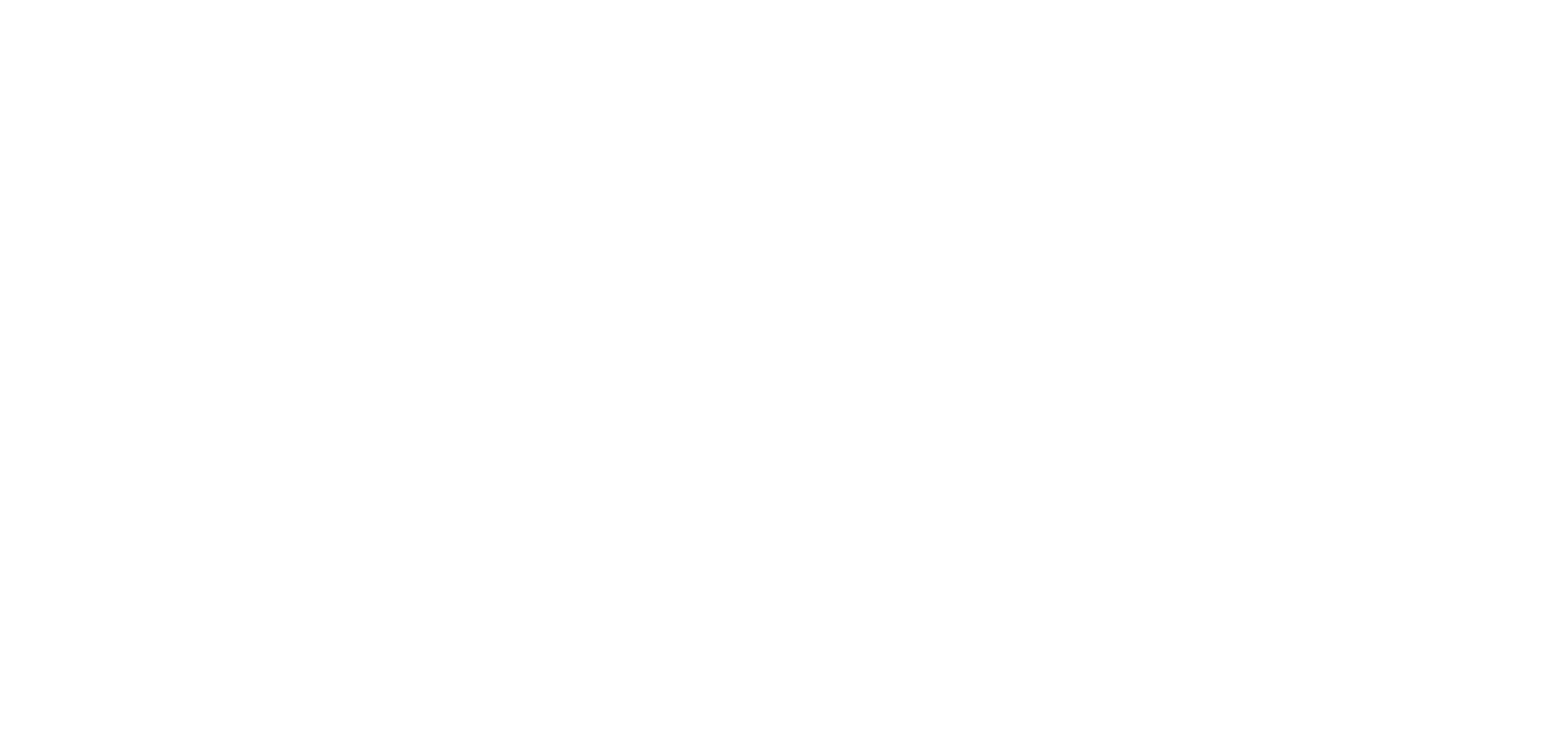 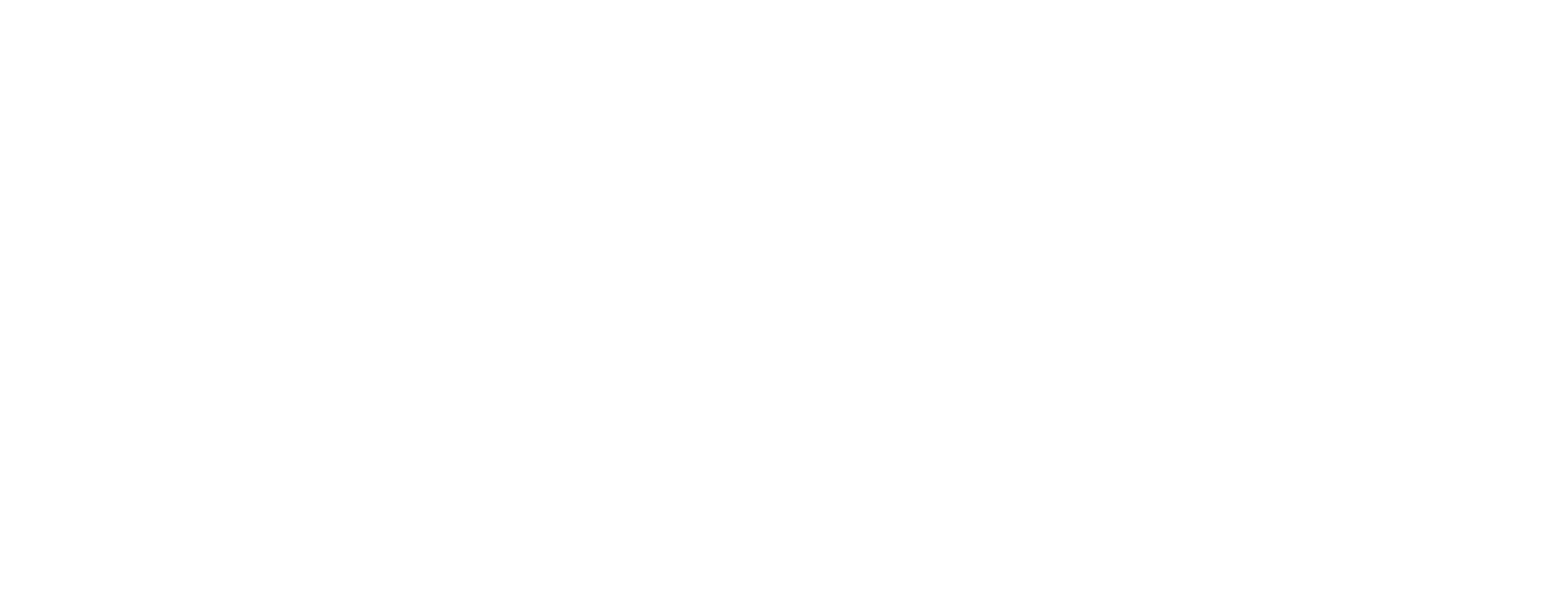 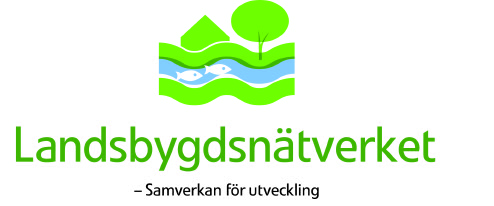 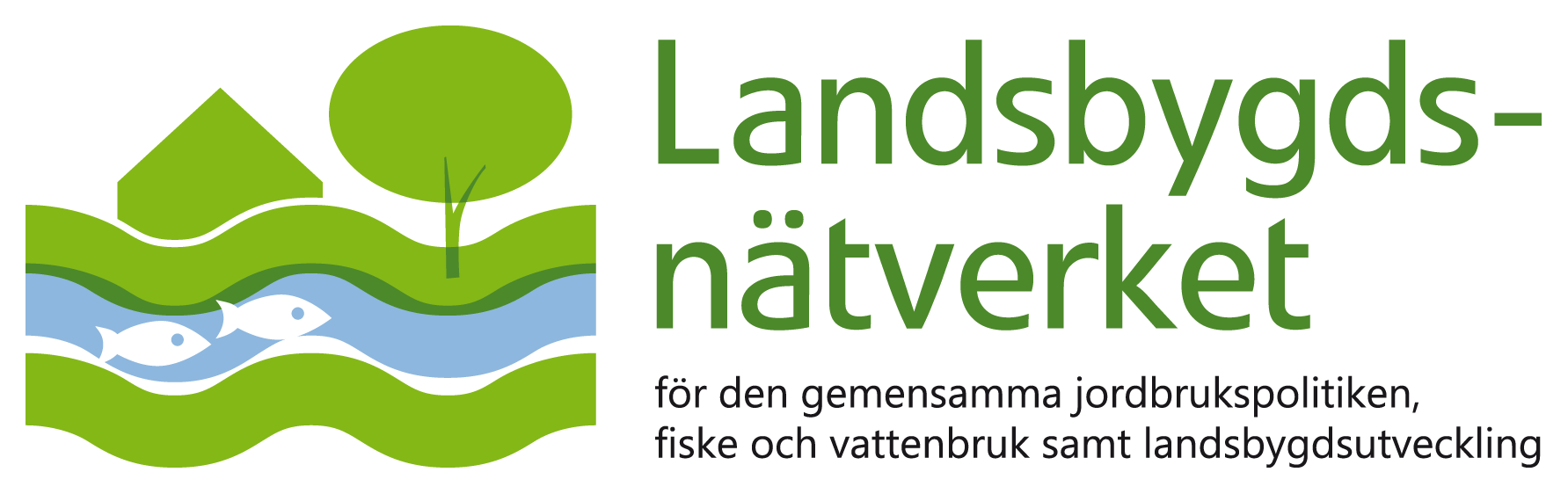 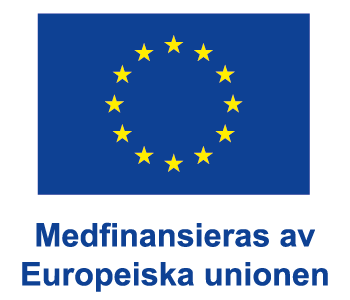 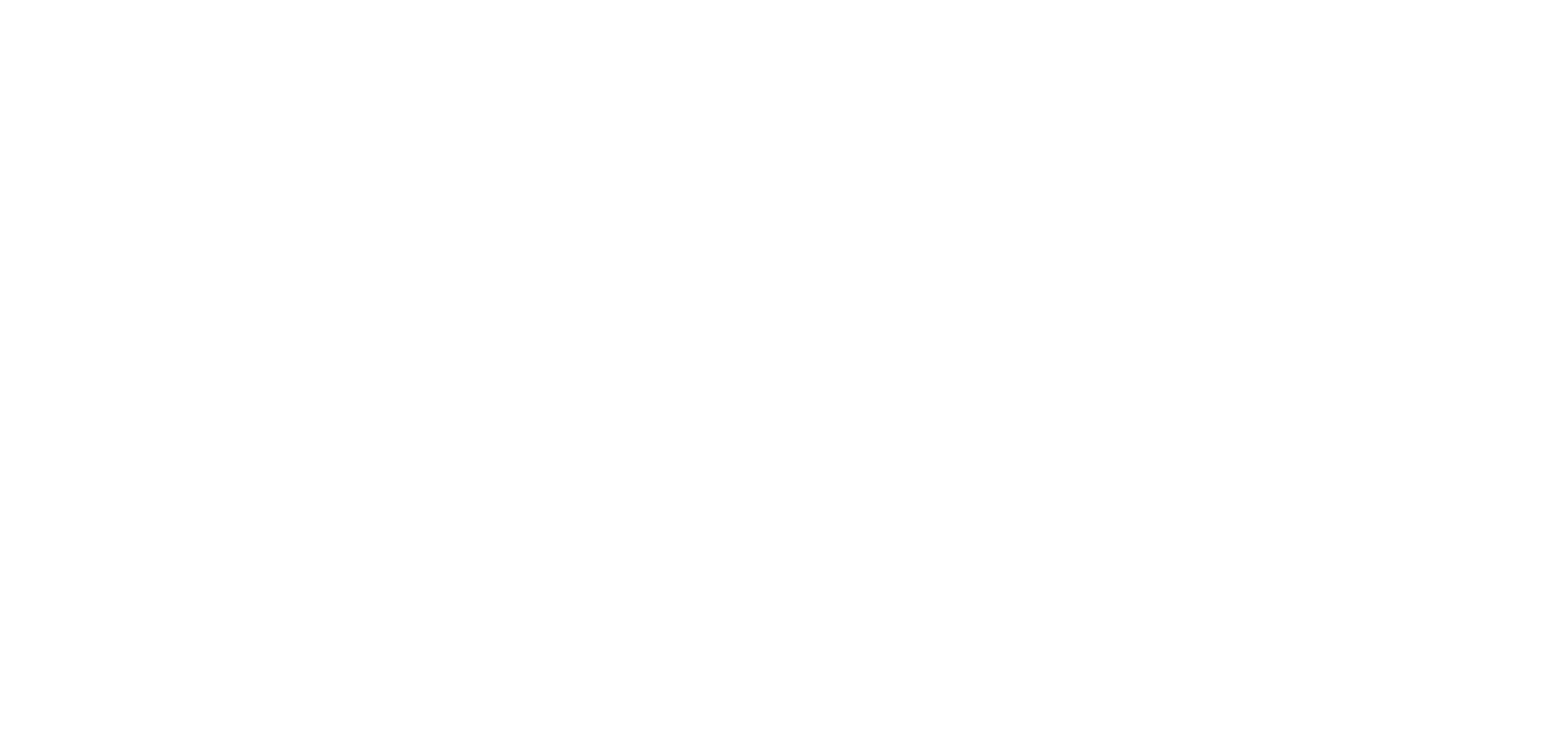 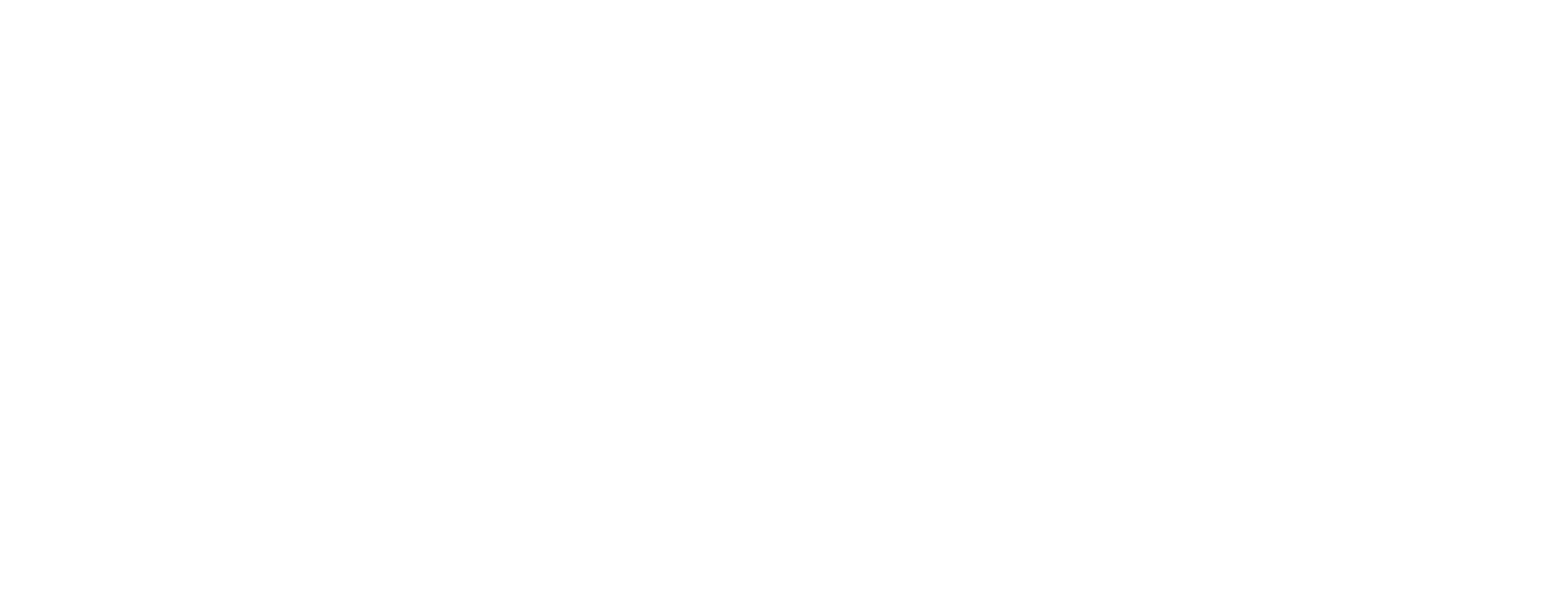 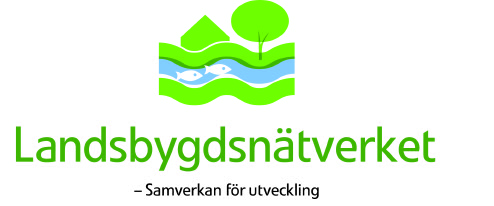 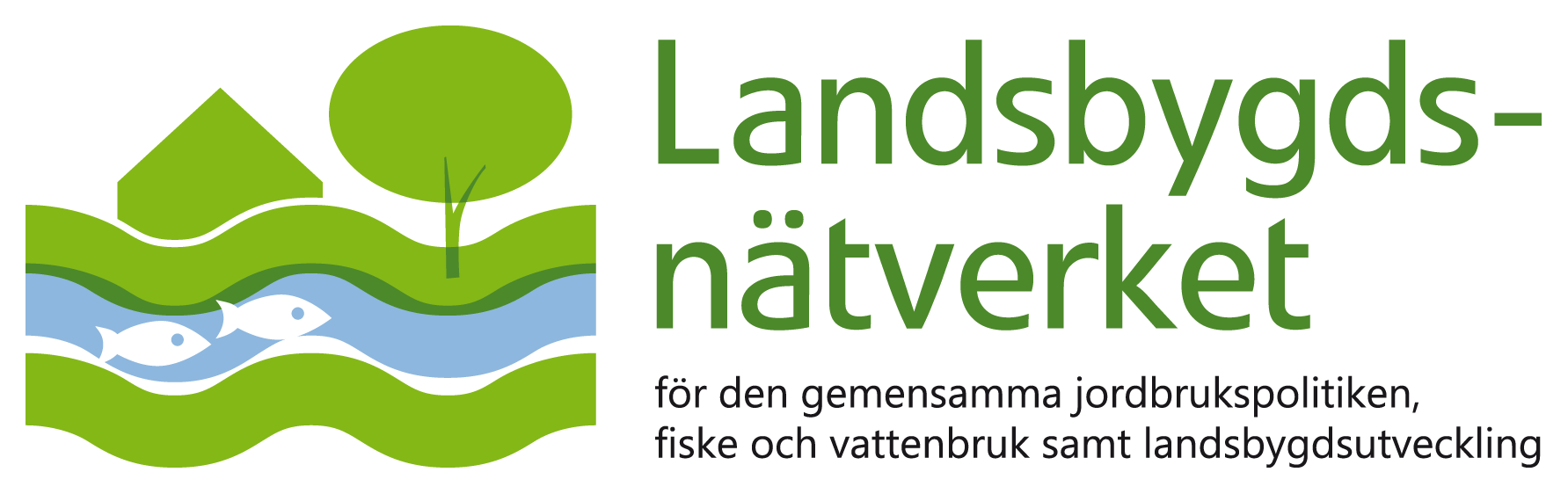 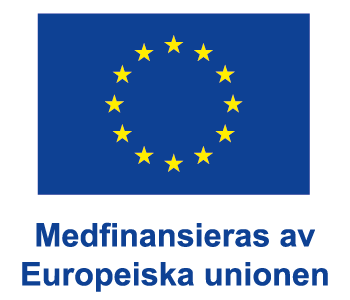